Аппаратные и программные средства защиты информации
Василевский Д.В.
Криптология
Криптография 

- не допустить нарушения конфиденциальности информации, передаваемой по незащищенным каналам
Криптоанализ

- анализ и выявление уязвимостей как самого шифра, так и целой системы шифрования данных
Криптография
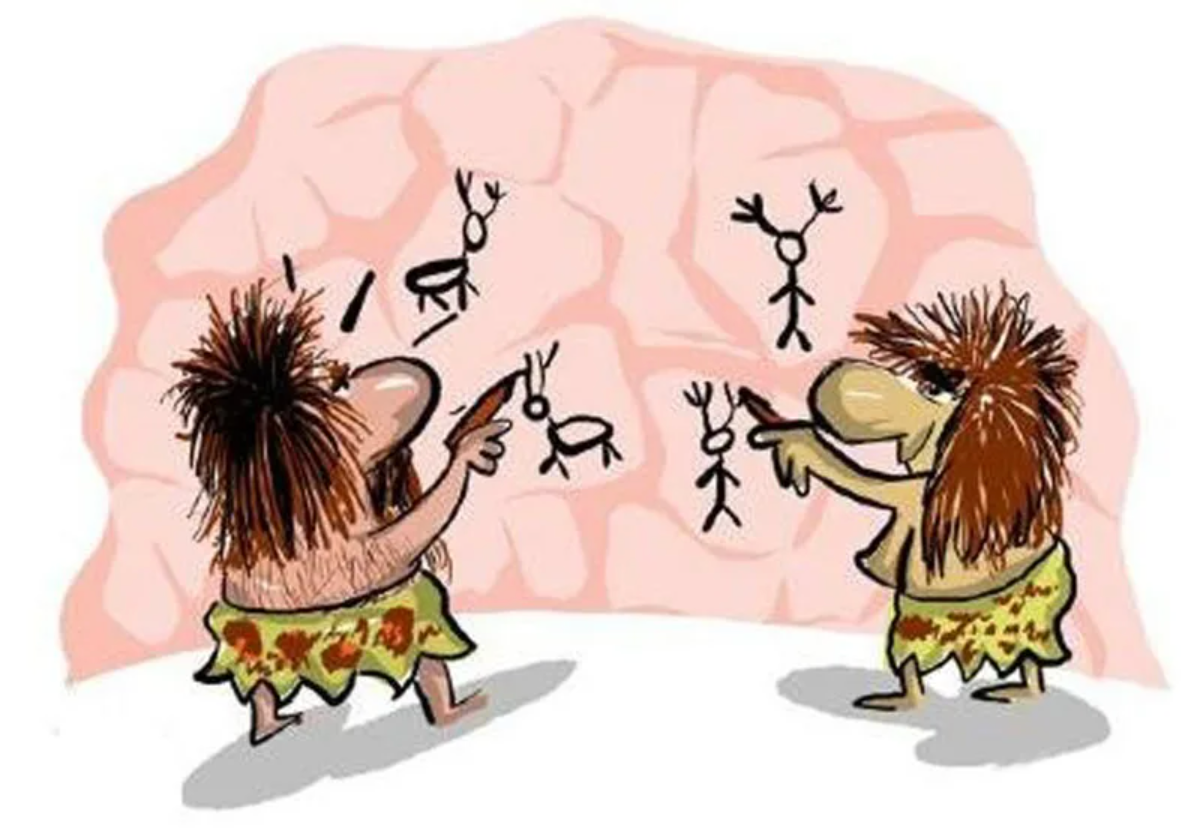 Криптография как техника защиты текста возникла вместе с письменностью, и способы тайного письма были известны уже древним цивилизациям Индии, Египта и Месопотамии. В древнеиндийских текстах среди 64 искусств названы способы изменения текста, некоторые из них можно отнести к криптографическим
Топология сети
Геометрическая форма и физическое расположение компьютеров по отношению к друг другу.
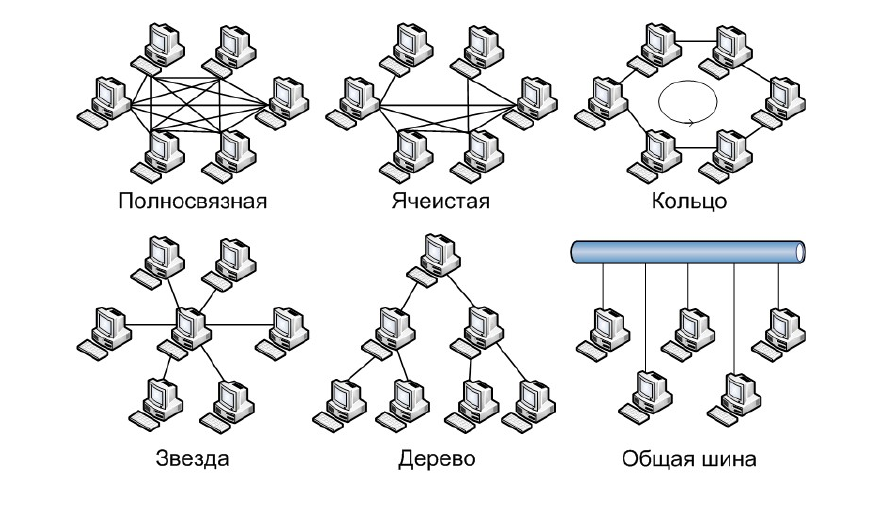 Смешанная топология
Сложные сети имеют смешанную топологию
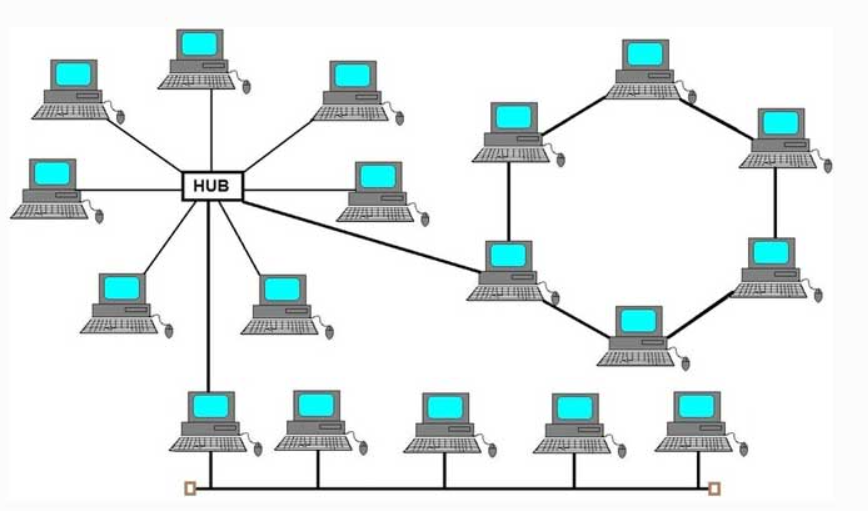 Необходимость шифрования
Для обмена информацией используется шифрование
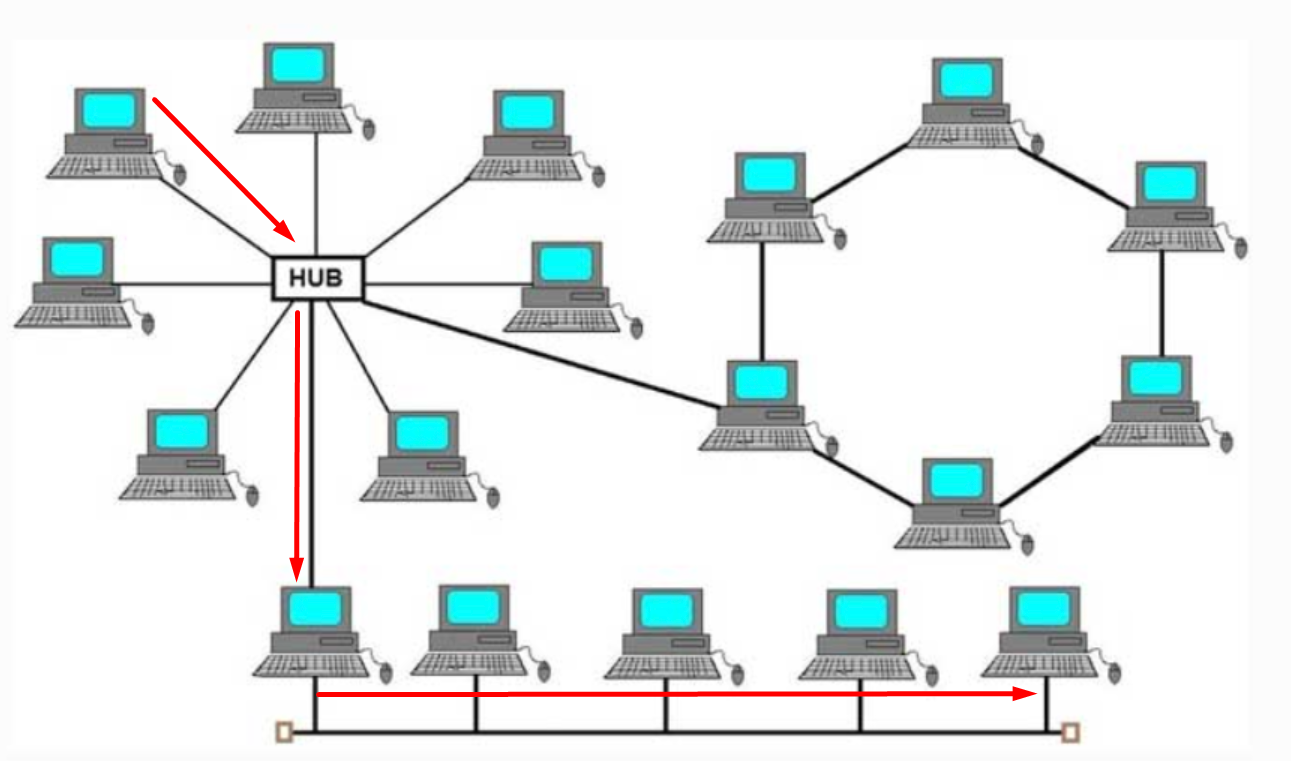 Криптография
Шифрование данных
 Аутентификация доступа
 Целостность данных
Виды шифрования
Необратимое (хеш-функция) – целостность, пароли
Обратимое
Симметричное – архивы, пользователь ОС
Асимметричное – сертификаты
Хеширование или хеш-функция
Hash-function – превращать в фарш
Преобразует блок информации любого размера в строку с фиксированной длиной
MD5 – алгоритм хеширования, MIT 1991
Привет!
5797a339206d7d7d5aeb2903d7114867
93f2a374b060567a460a16029e9cbcf6
Пока!
А роза упала на лапу Азора
b98bbb48e6497b754d753fb5acda3d32
На выходе всегда получаем 32 символа
https://md5-online.ru/
Хеширование
SHA-2 (SHA-224, SHA-256, SHA-384, SHA-512);
MD2;
MD4;
MD5;
Adler-32;
N-Hash;
Skein;
Snefru;
IP Internet Checksum (RFC 1071);
CRC;
SHA-1;
RIPEMD-160;
RIPEMD-256;
RIPEMD-320;
HAVAL;
Tiger (TTH);
ГОСТ Р34.11-94 (ГОСТ 34.311-95);
Whirlpool.
Алгоритмы
Применение хеширования
ХРАНЕНИЕ ПАРОЛЕЙ
Применение хеширования
ХРАНЕНИЕ ПАРОЛЕЙ
Применение хеширования
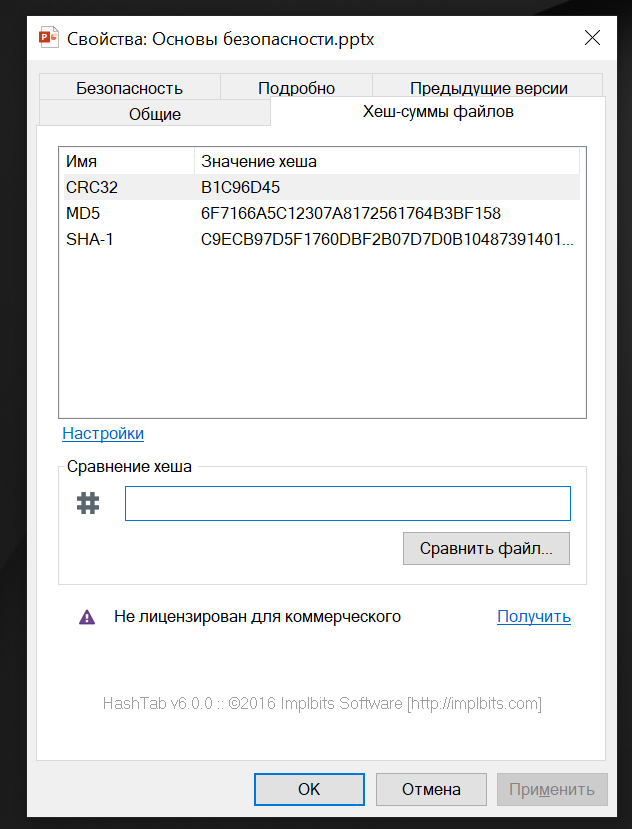 Контроль целостности
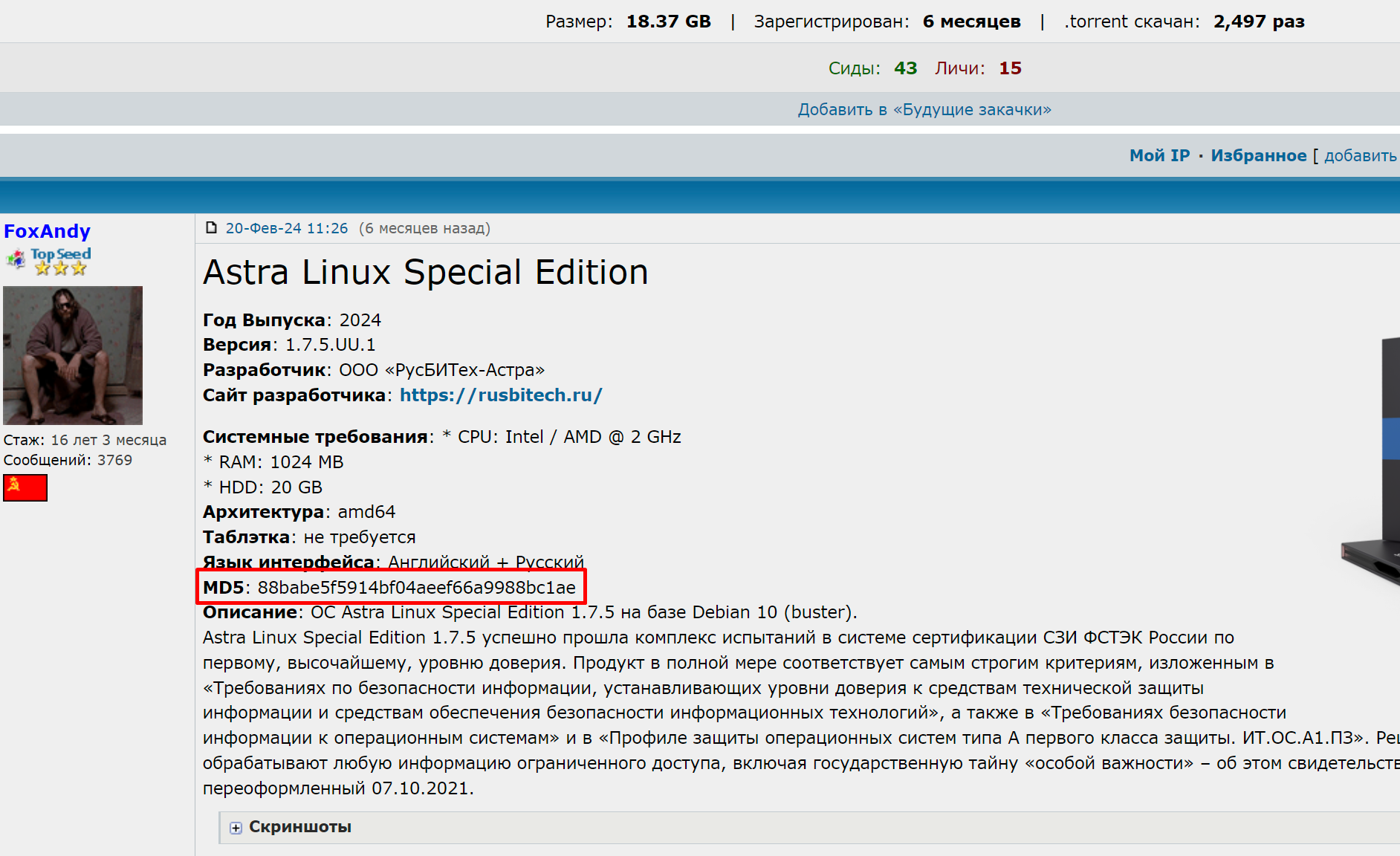 Симметричное шифрование
Защита информации паролем
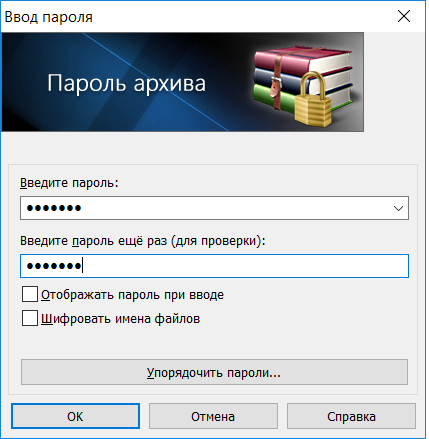 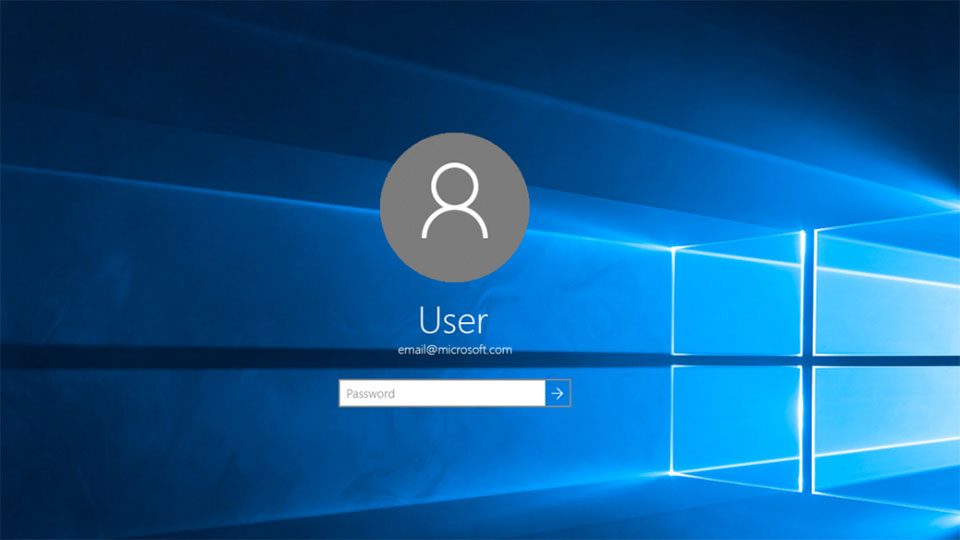 Симметричное шифрование
Алгоритмы
ГОСТ 28147-89 — стандартный отечественный образец;
3DES — тройной DES или Triple-DES;
RC6 —Шифр Ривеста;
Twofish;
SEED — шифровальный алгоритм корейского происхождения;
Camellia – японский шифр;
CAST — название составлено из инициалов разработчиков (Carlisle Adams и Stafford Tavares);
IDEA;
XTEA —самый простой алгоритм шифрования;
AES – стандартный американский образец;
DES – шифр применялся в Соединенных Штатах до появления AES.
Асимметричное шифрование
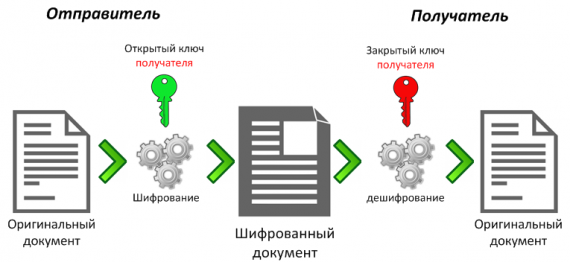 Асимметричное шифрование
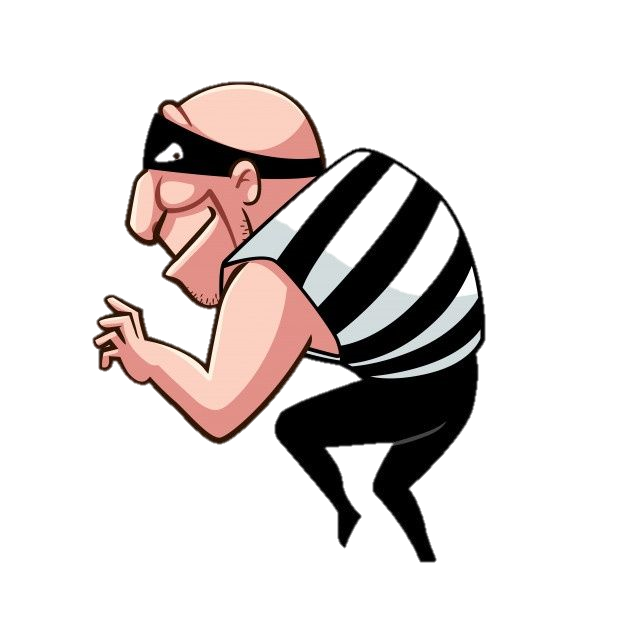 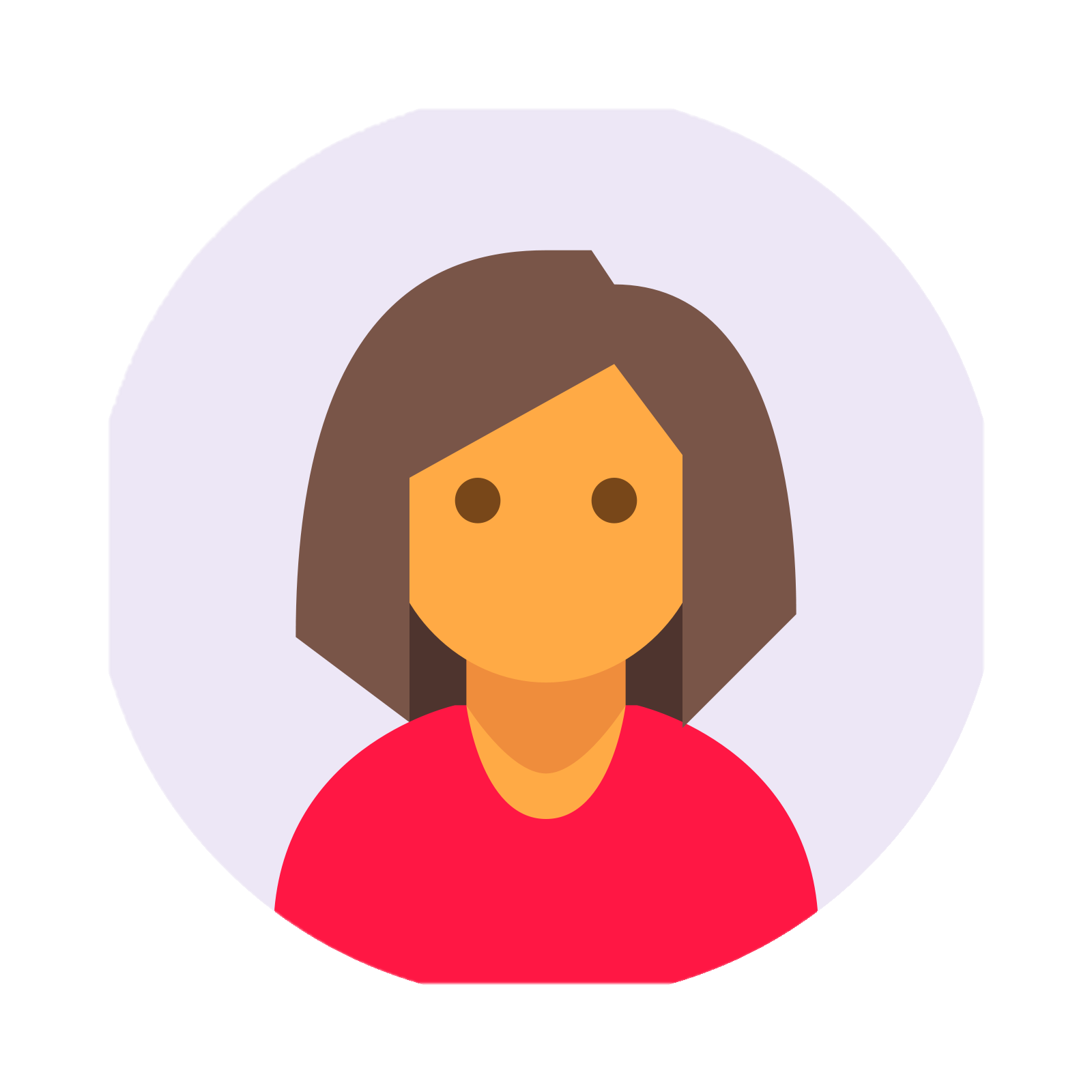 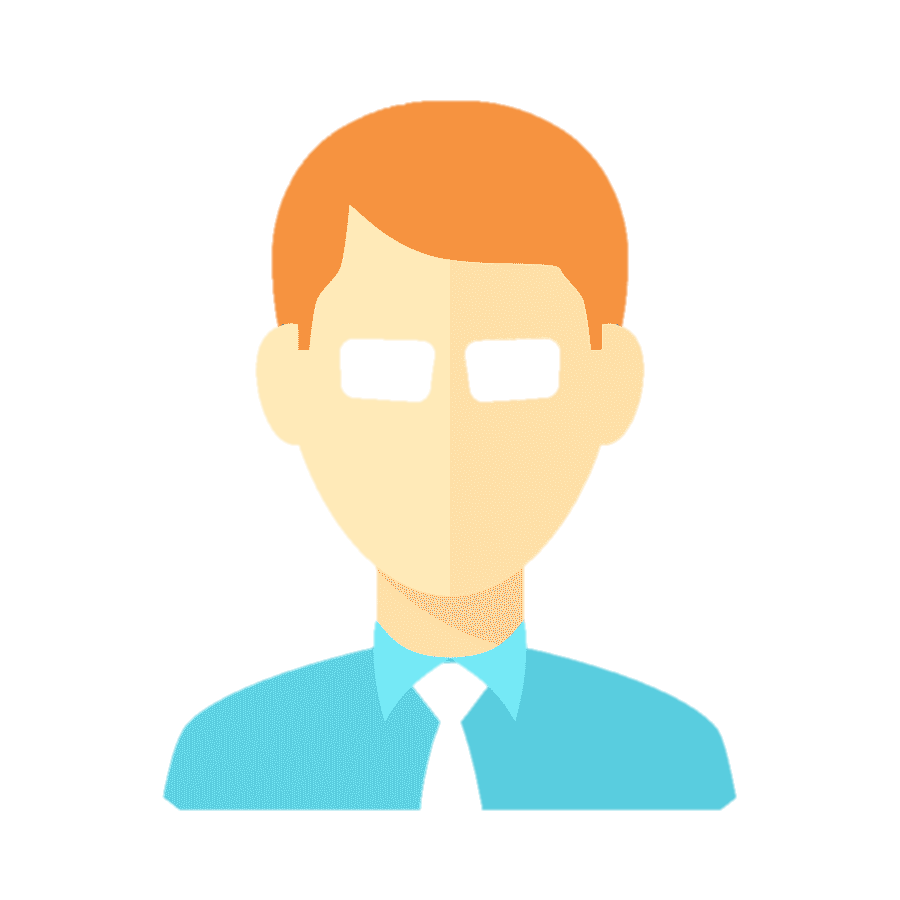 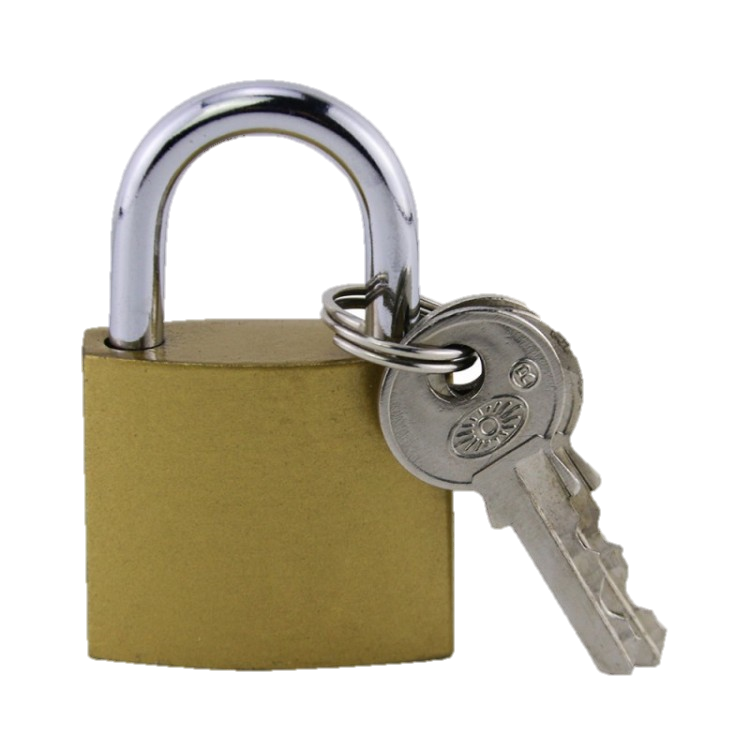 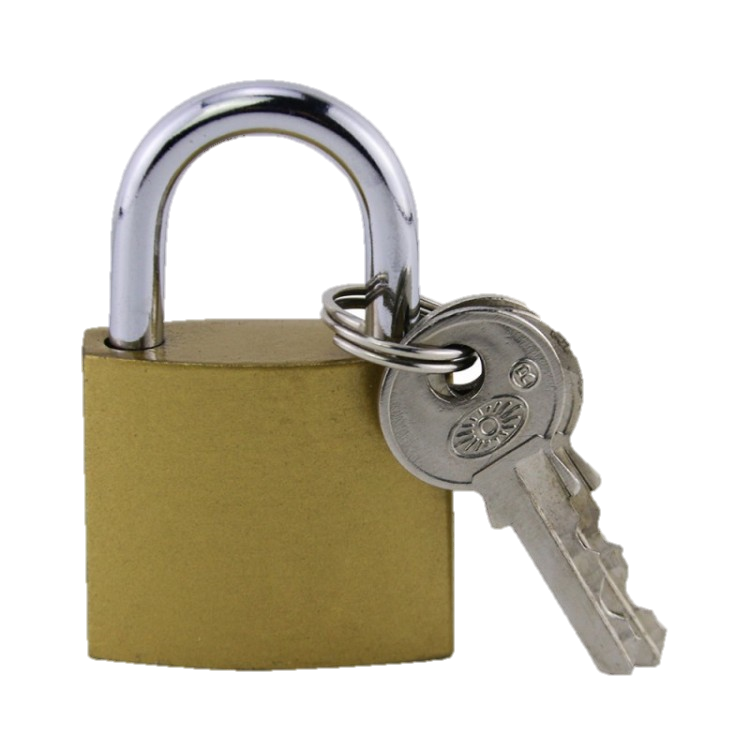 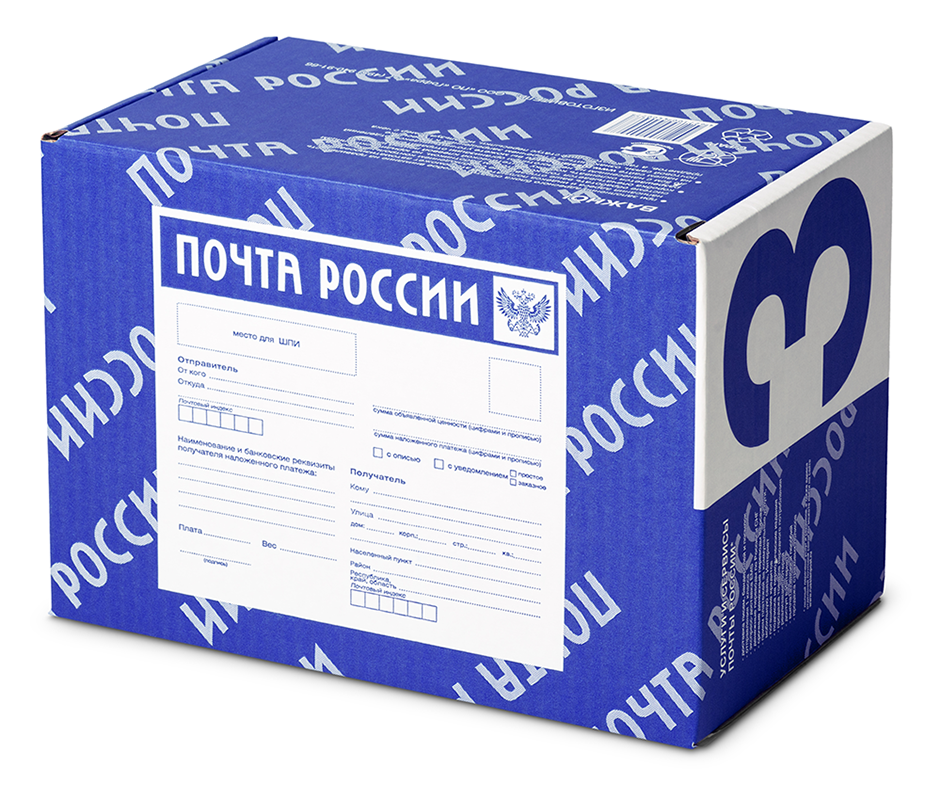 Асимметричное шифрование
Алгоритмы
RSA — по инициалам Rivest-Shamir-Adleman (Ривест — Шамир — Адлеман);
DSA — Digital Signature Algorithm;
Elgamal — шифросистема Эль-Гамаля;
Diffie-Hellman — обмен ключами Диффи — Хелмана;
ECC — Elliptic Curve Cryptography (криптография эллиптической кривой);
ГОСТ Р 34.10-2001;
Rabin;
Luc;
McEliece.
SSL
TLS
1993, Netscape
1999, Netscape
2022
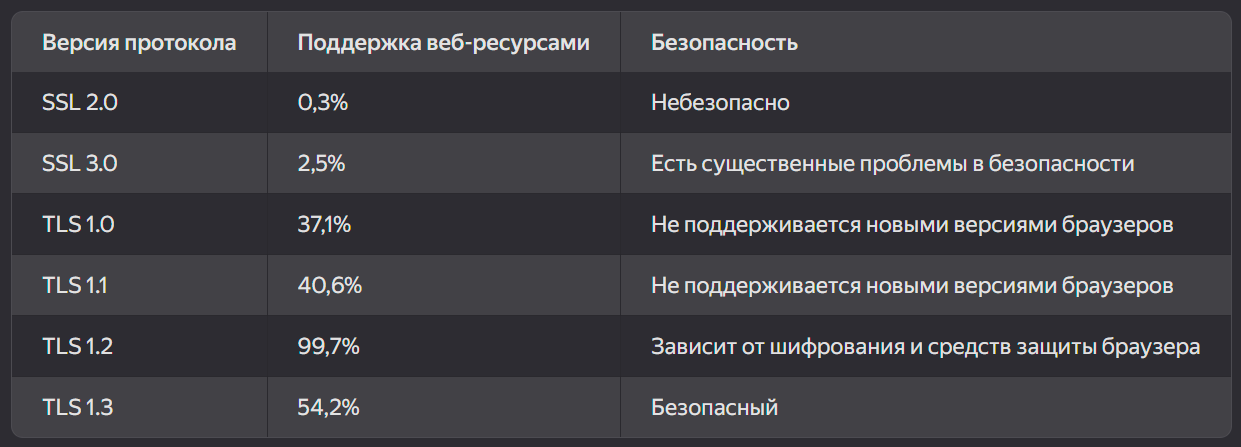 2016 – практически полный переход на сертификаты безопасности
Сертификат безопасности
Цифровая подпись, открытый (публичный) и закрытый (приватный) ключ, позволяющий шифровать информацию с помощью асимметричного шифрования
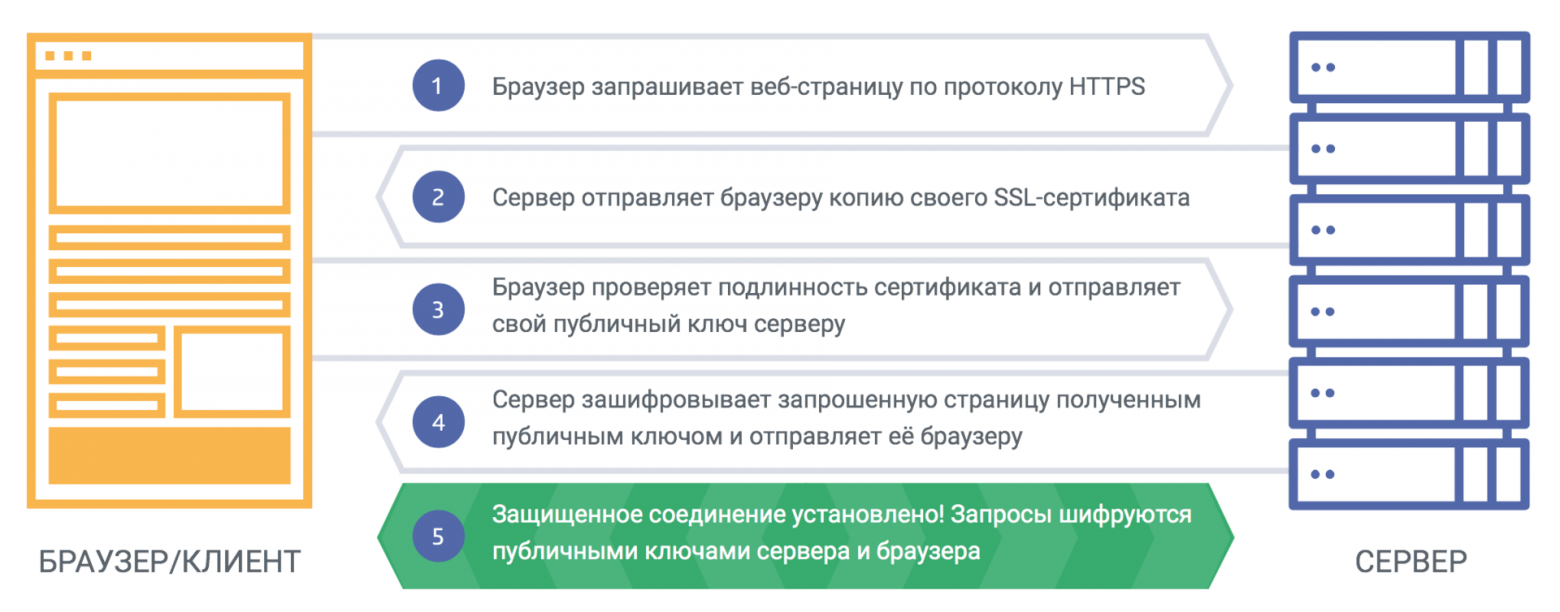 Сертификат безопасности
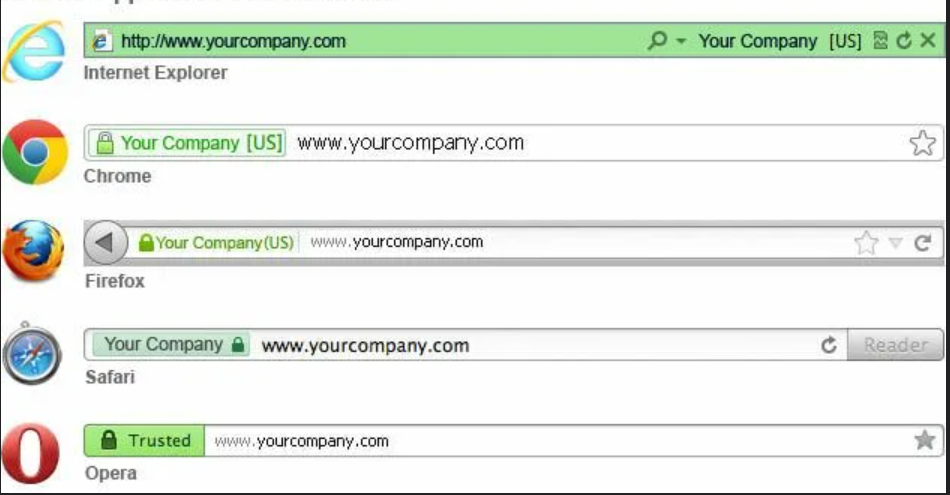 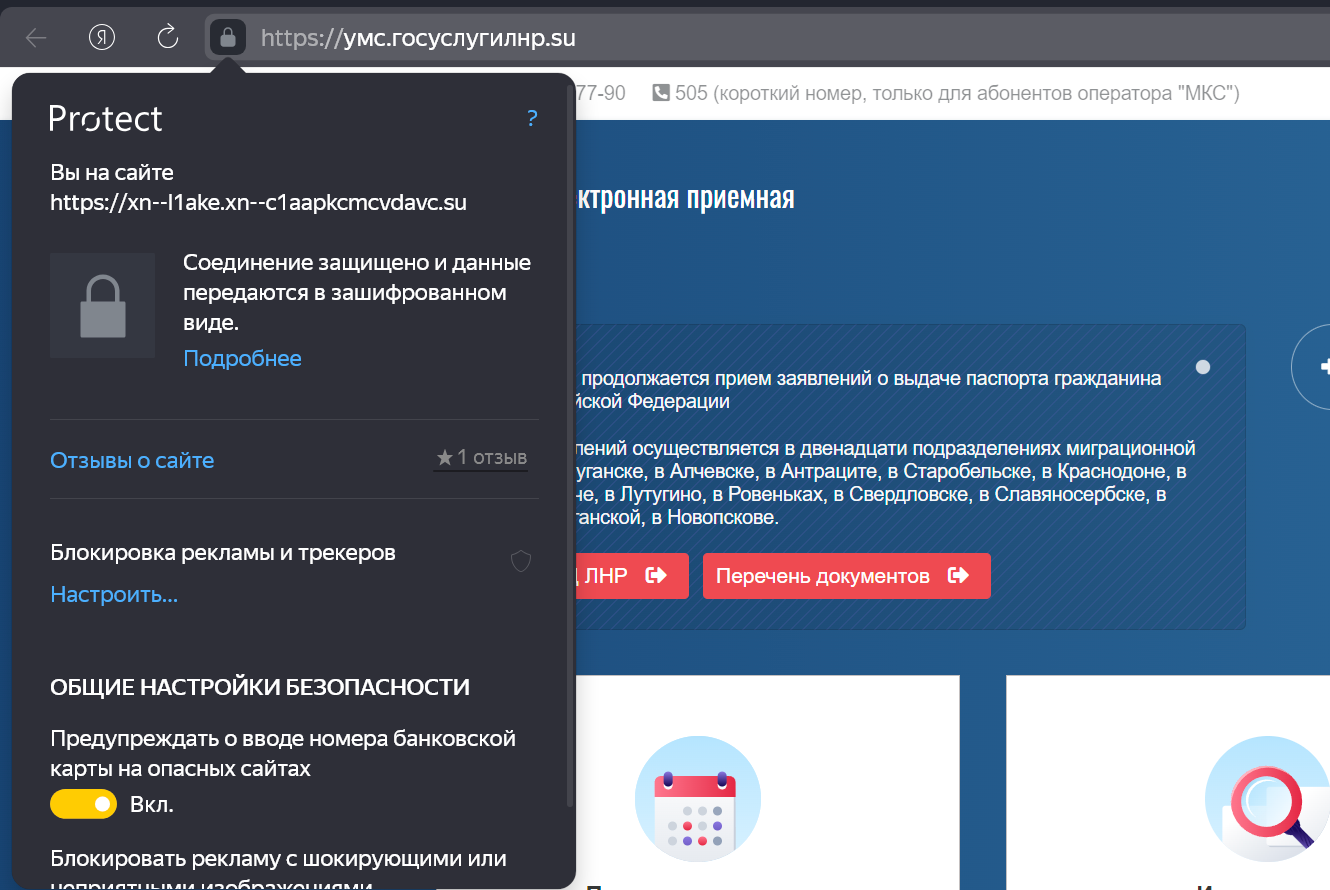 Удостоверяющие центры
РФ – список удостоверяющих центров
https://digital.gov.ru/ru/activity/govservices/certification_authority/
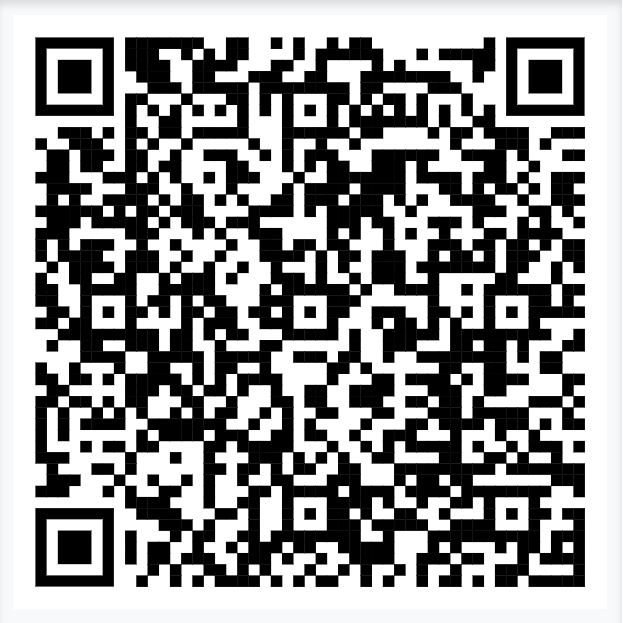 Выпуск сертификатов
Платные сервисы
Бесплатный Lets Encrypt
Бесплатный ZeroSSL
Бесплатный Госуслуги
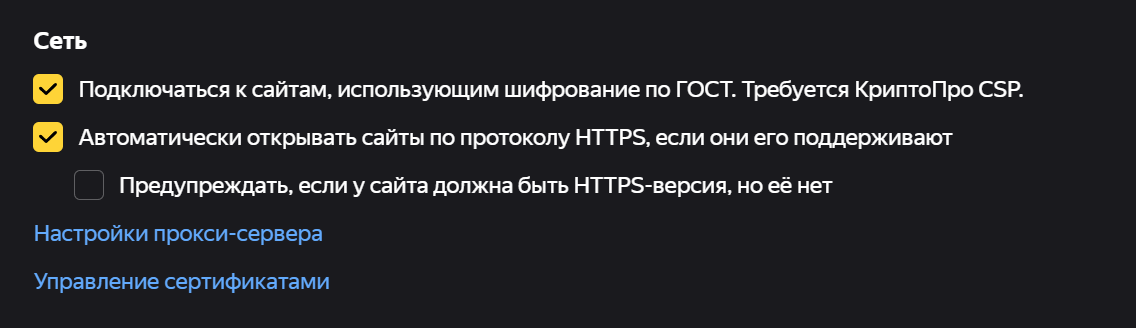 Куки
Сеанс
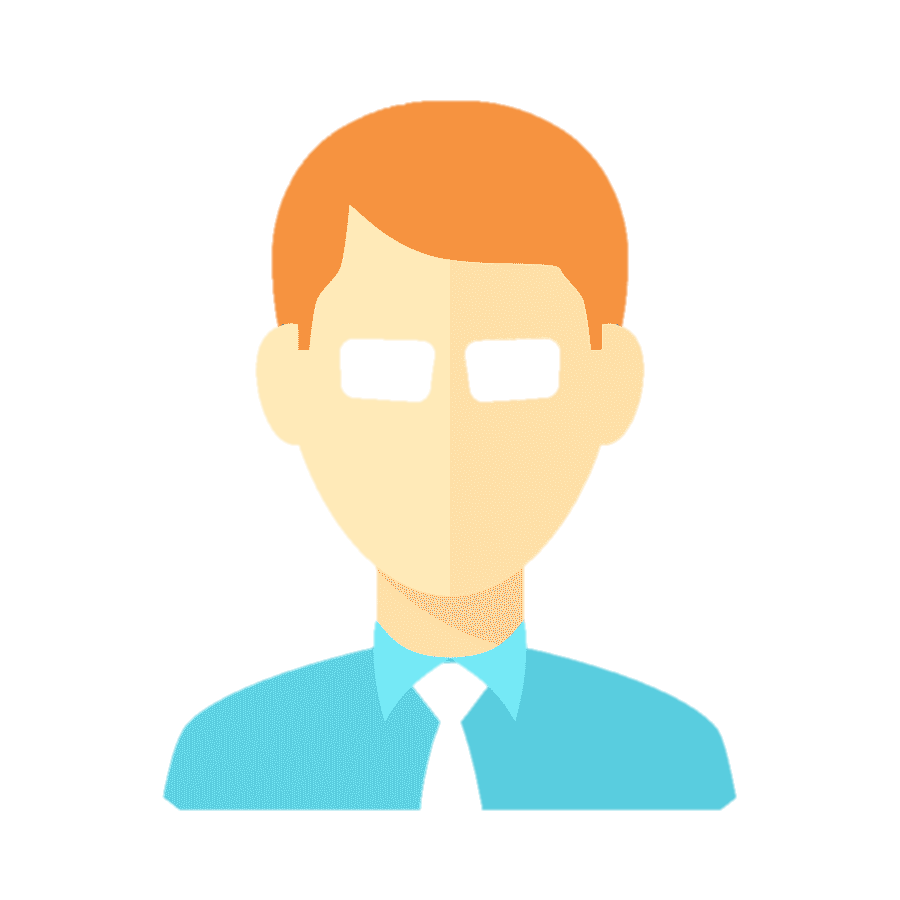 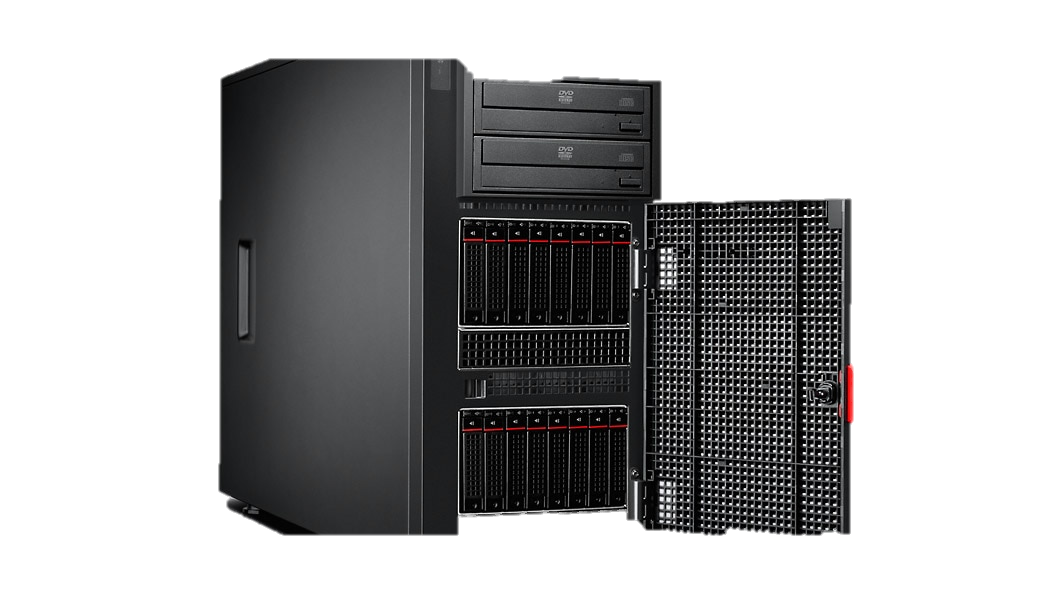 Сохраняет сеанс
Куки
Сеанс
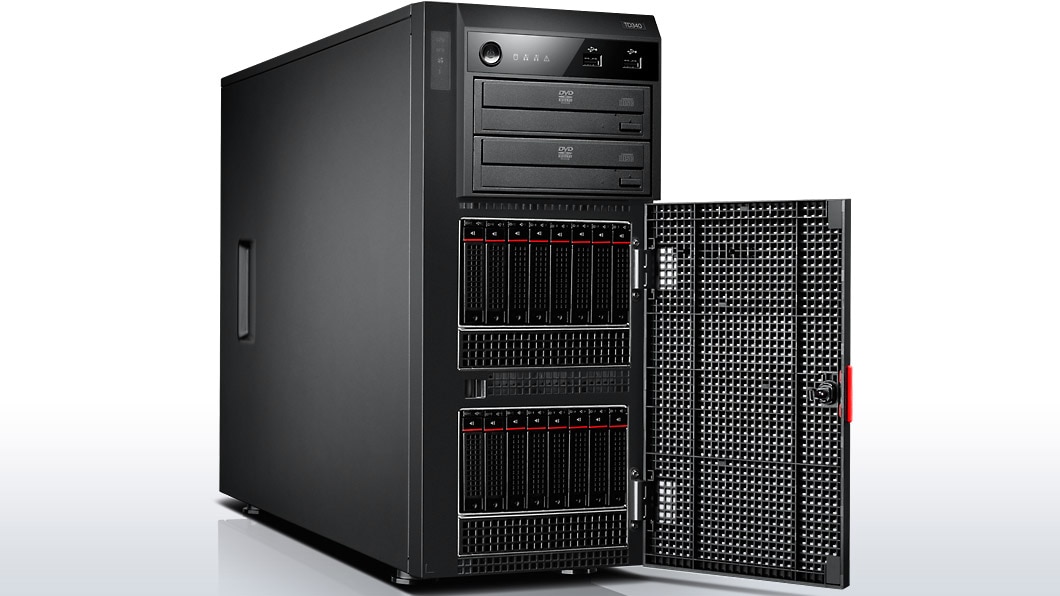 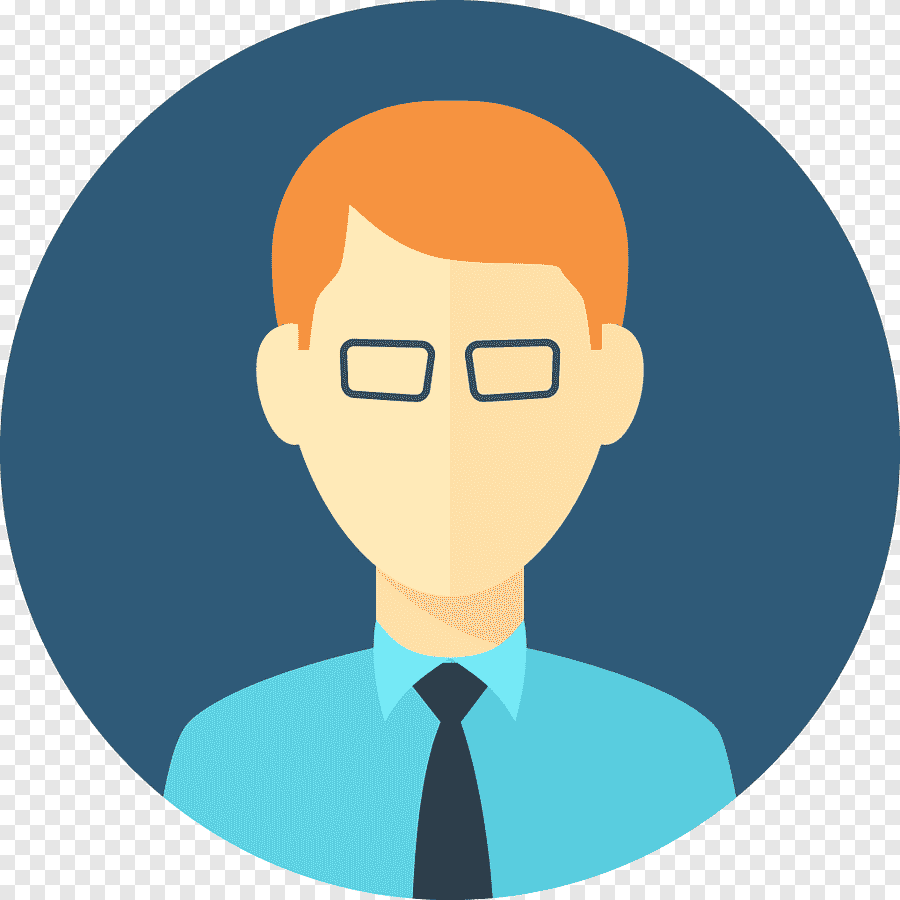 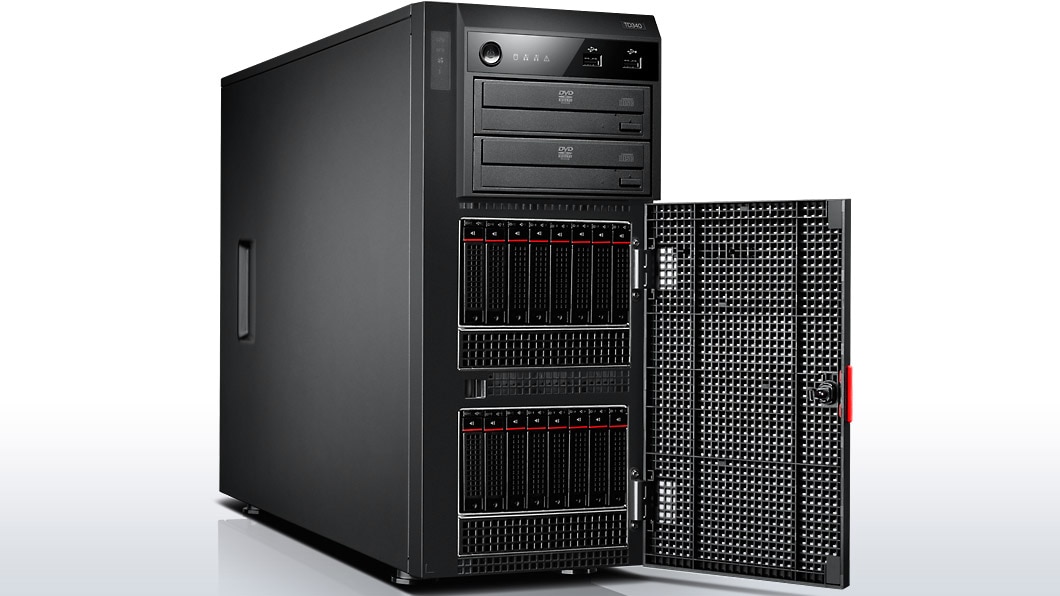 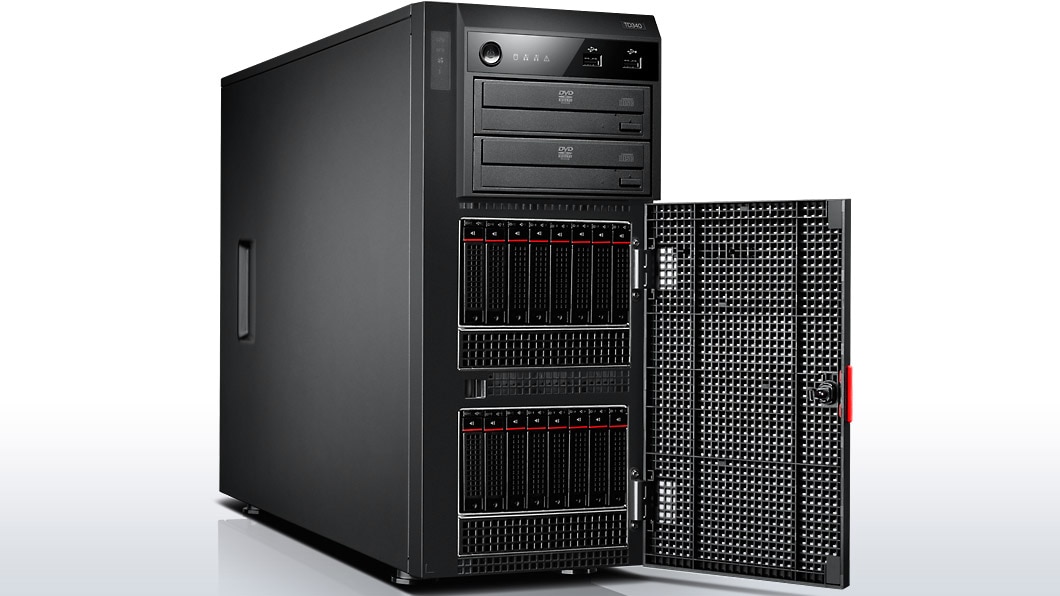 Сохранить сеанс не получается
Куки
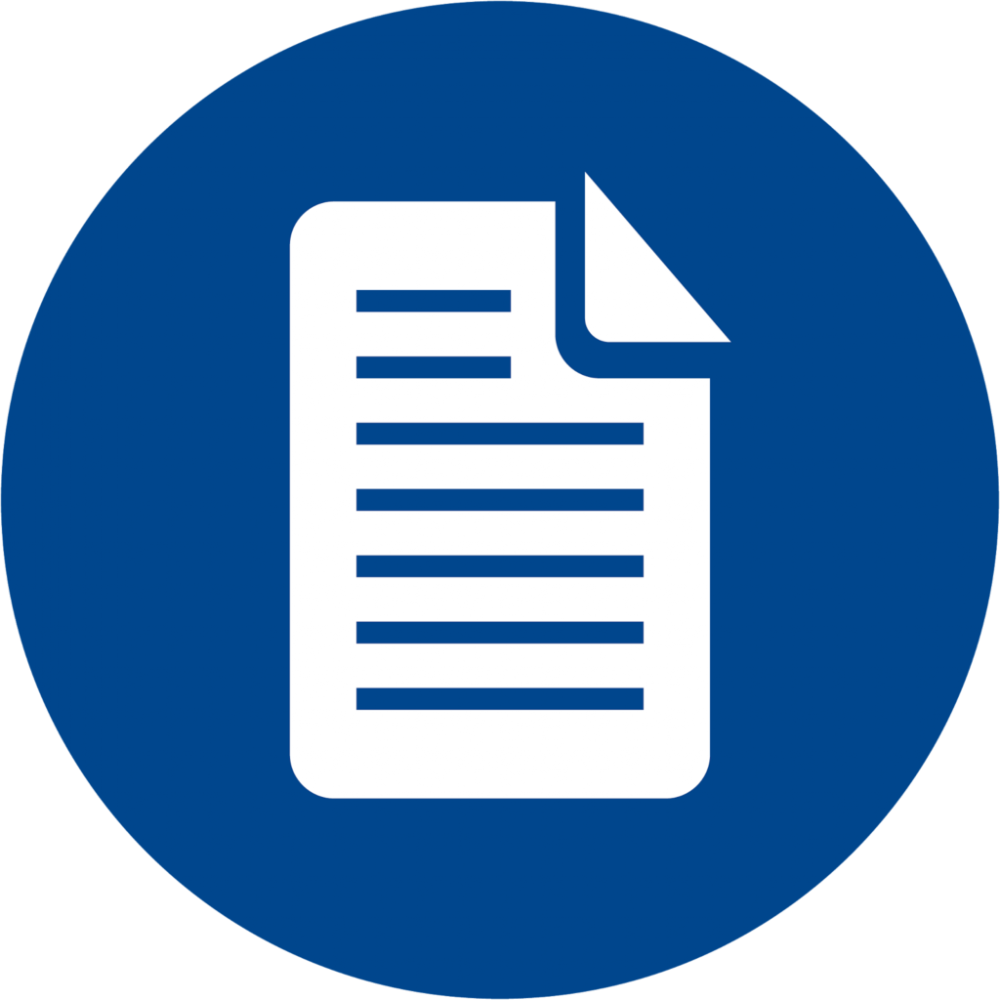 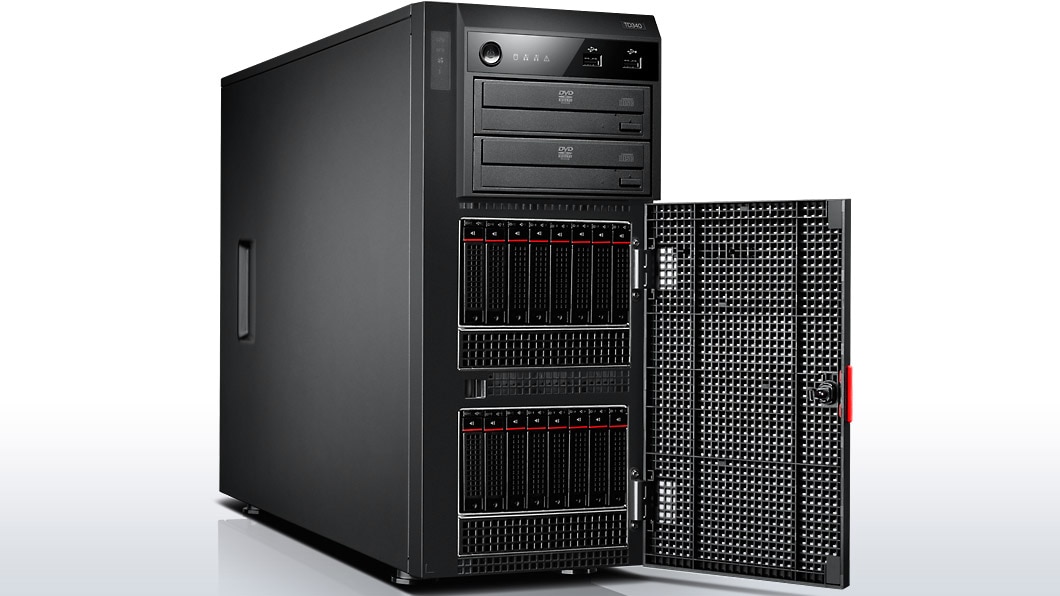 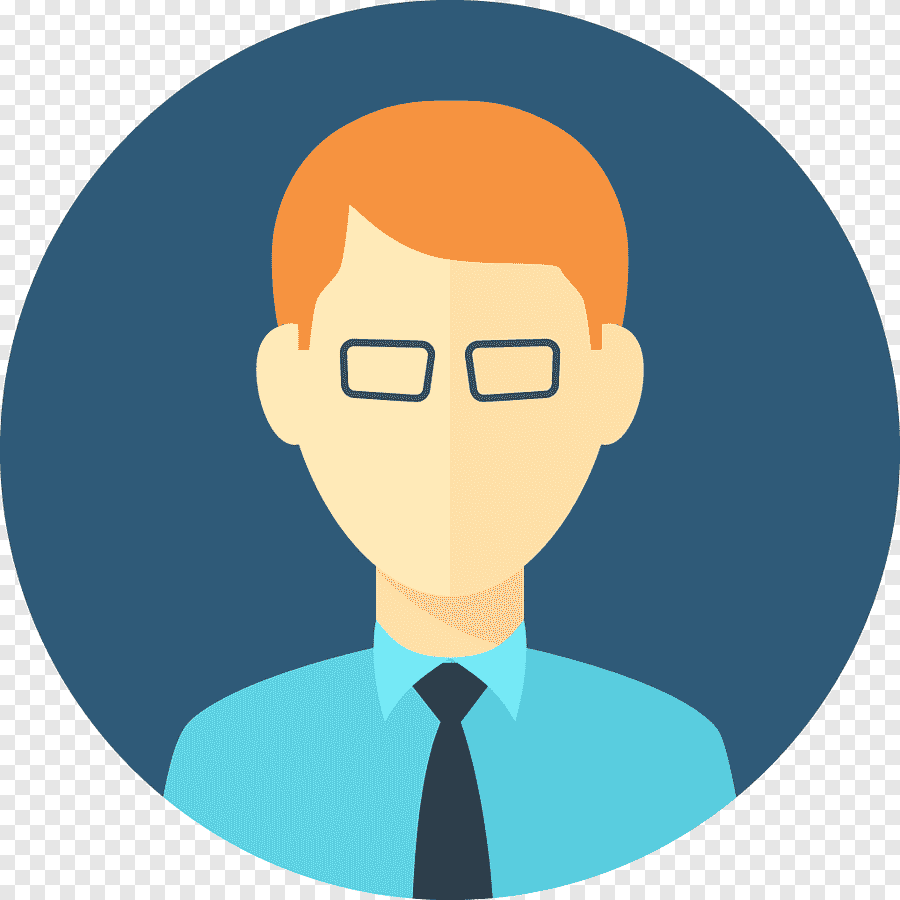 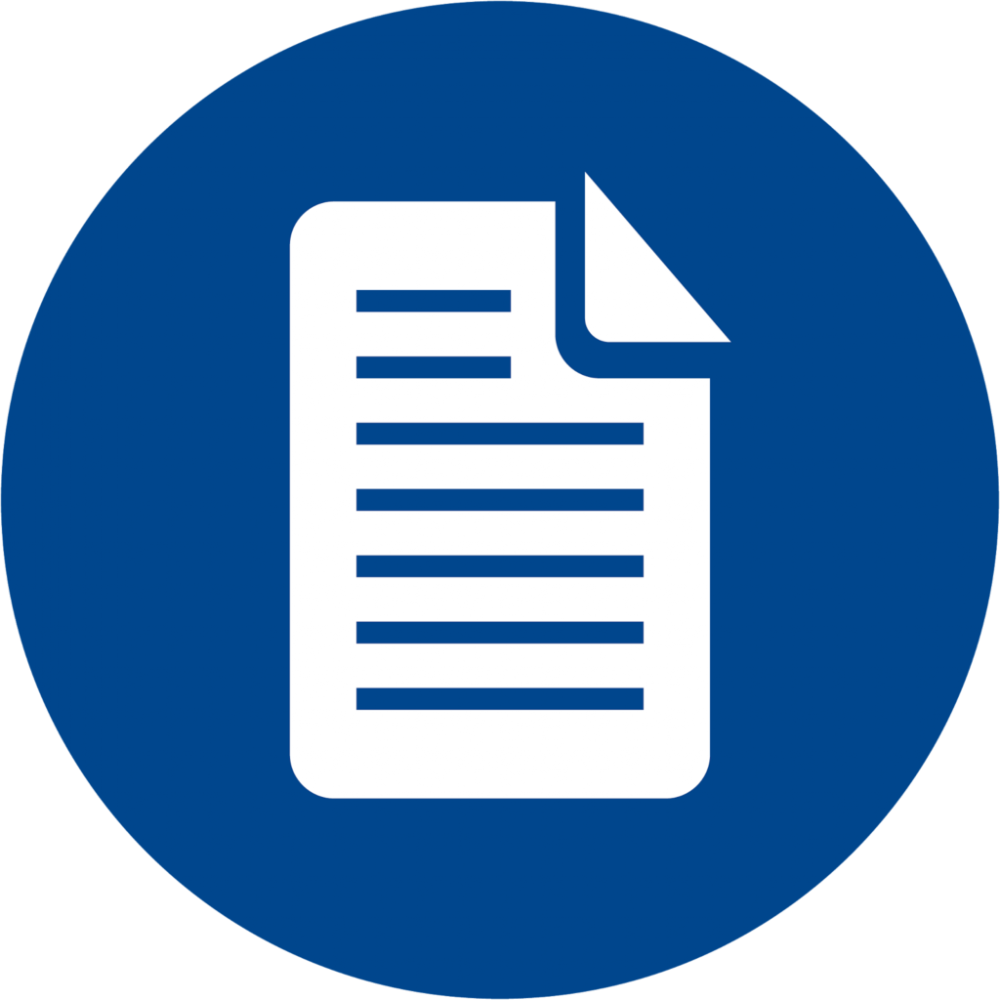 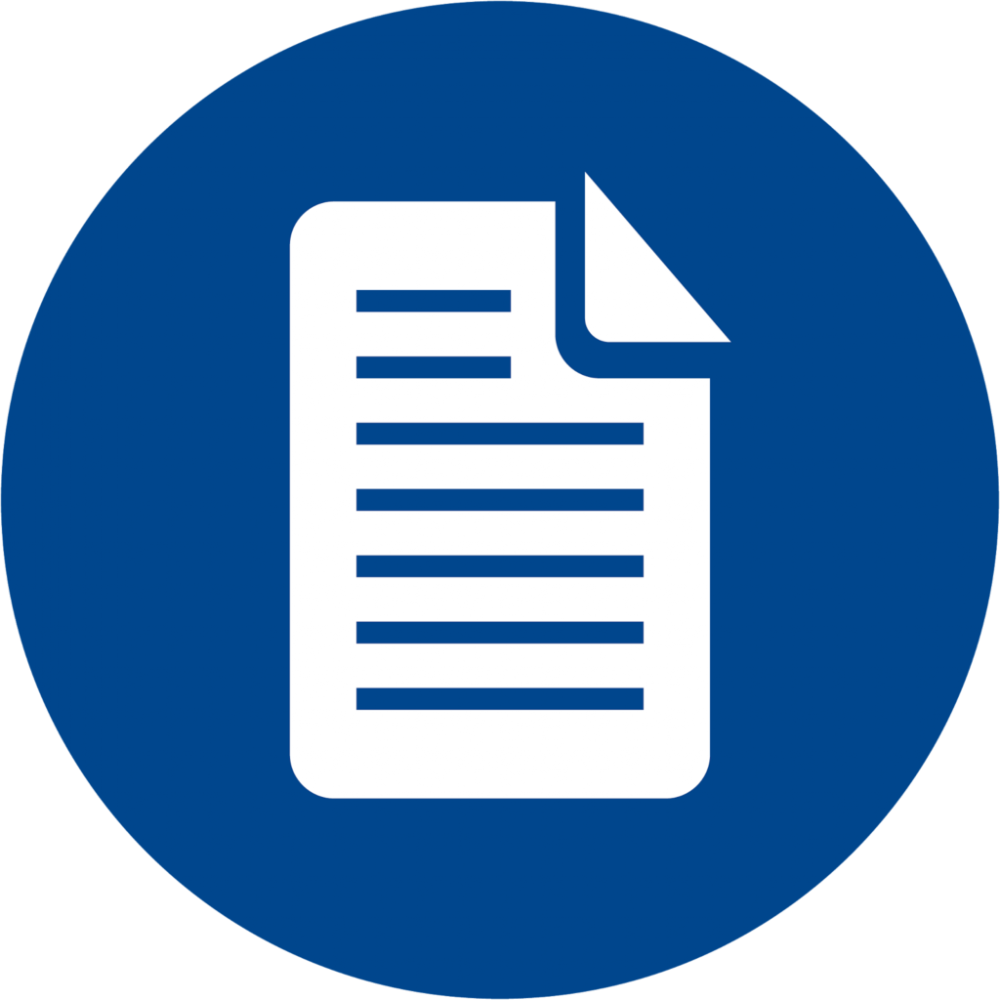 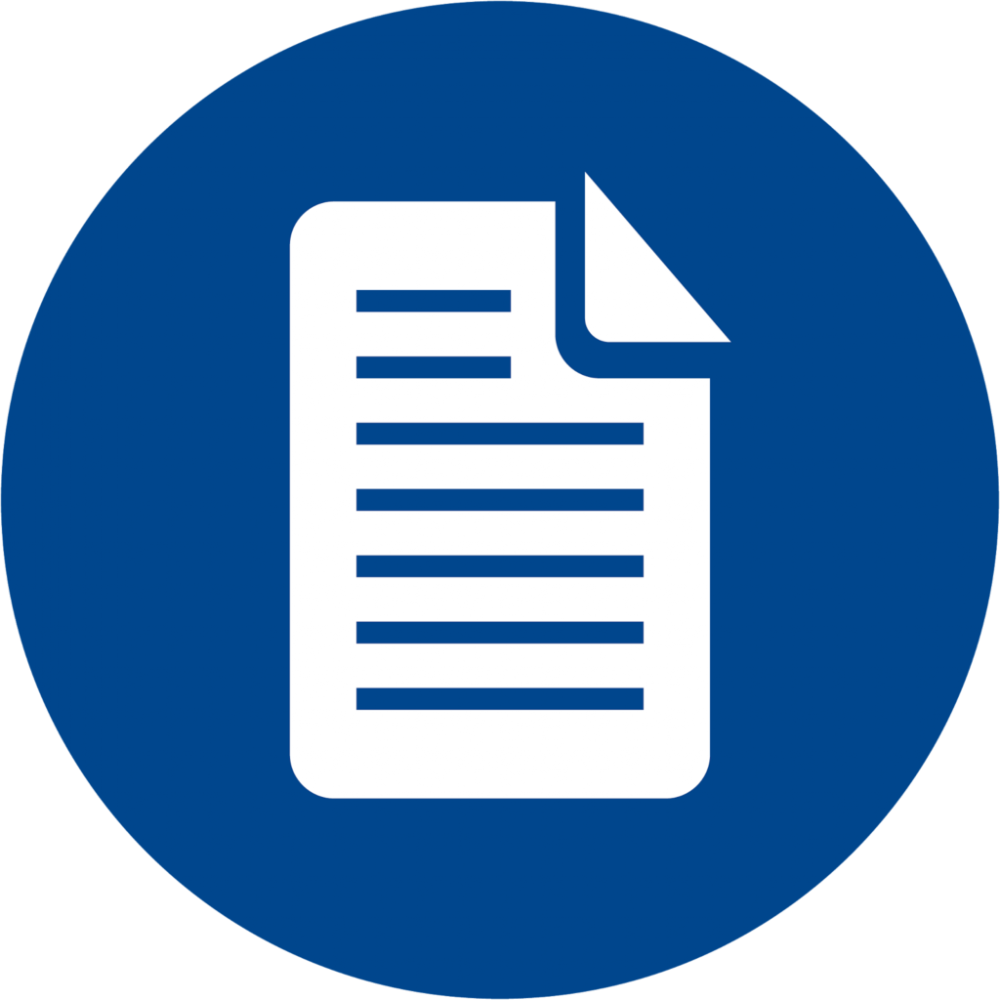 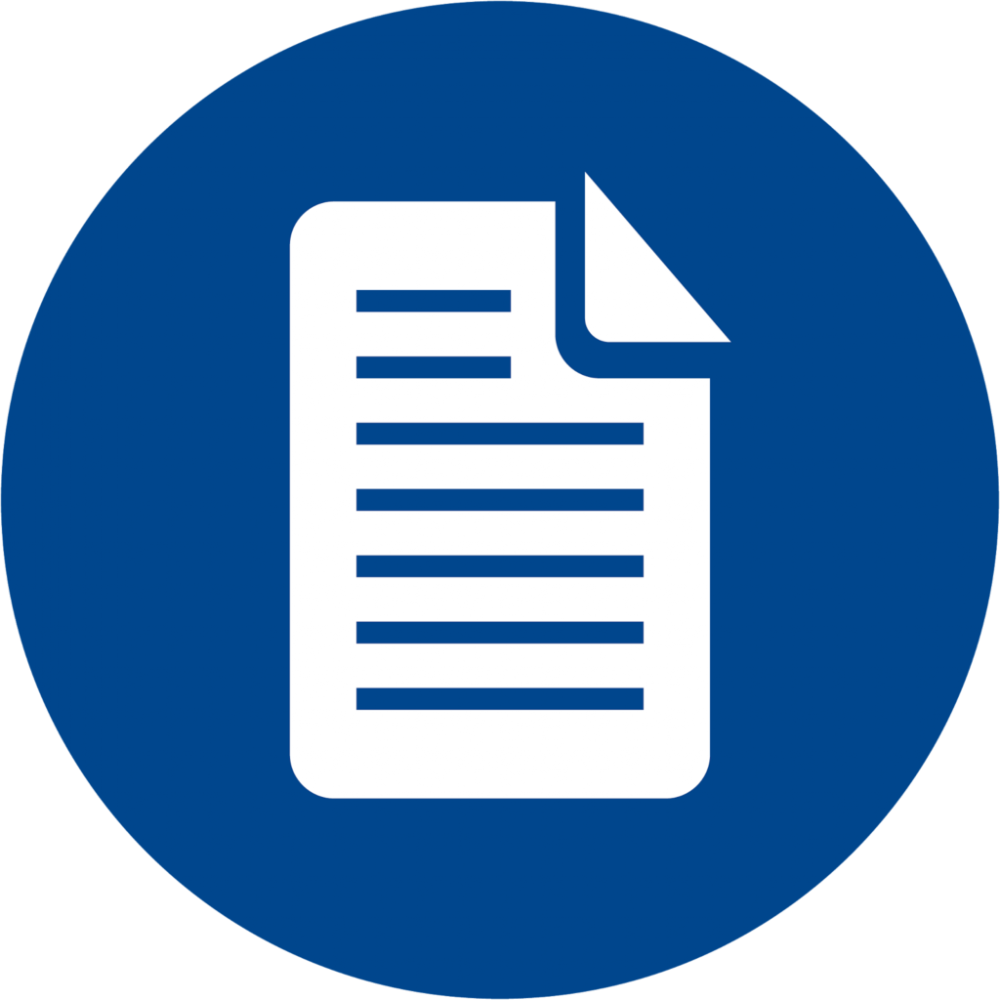 Выход есть! Пусть пользователь сам хранит нужную информацию
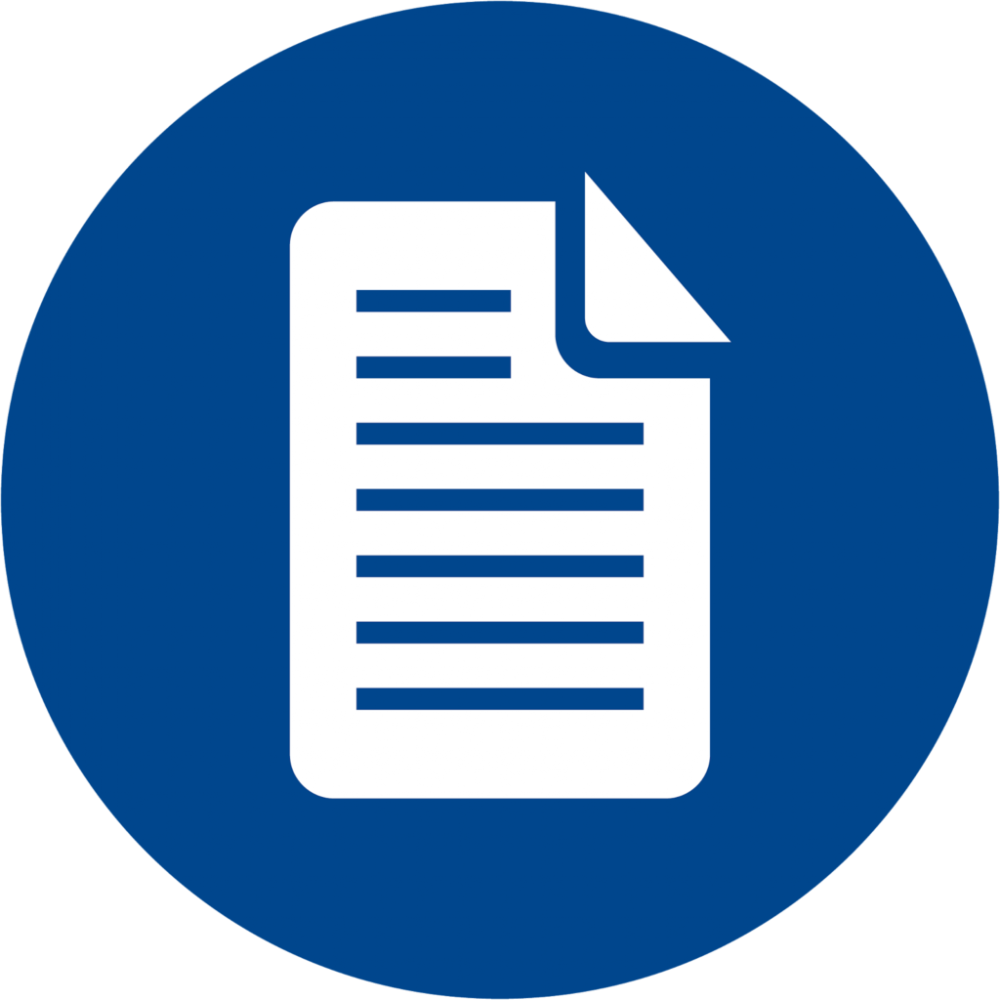 Куки
2016 – блокировка LinkedIn за нарушение 152 ФЗ Защита персональных данных. Сервис собирал данные о местоположении
2015 – Скандал со сбором данных Facebook о предпочтениях, толчок к развитию законодательства
2018 – Вступил в силу GDPR – регламент об использовании персональных данных в ЕС
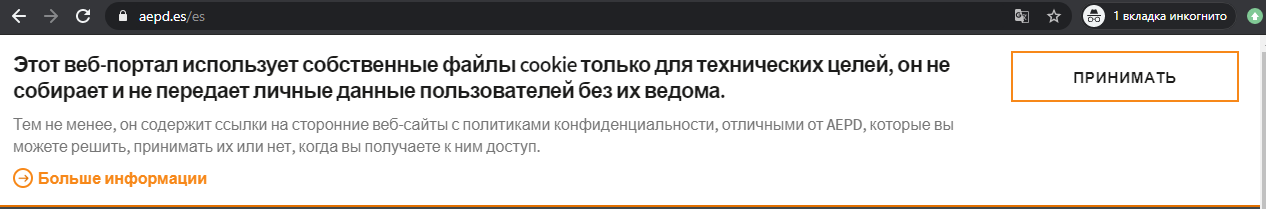 Куки
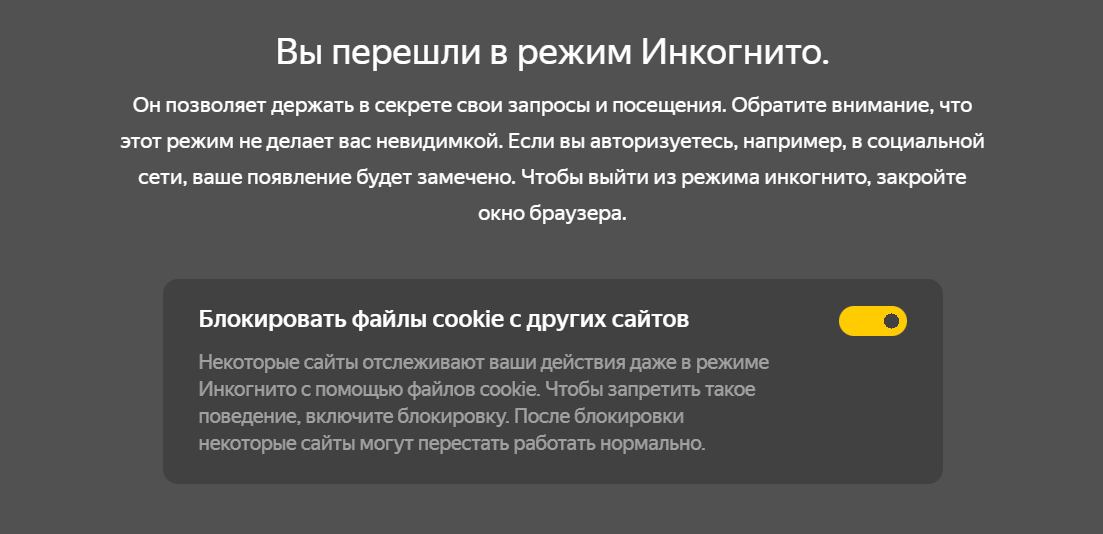 Двухфакторная авторизация
Метод контроля доступа, требование предъявить более 1 доказательства владения ресурсом
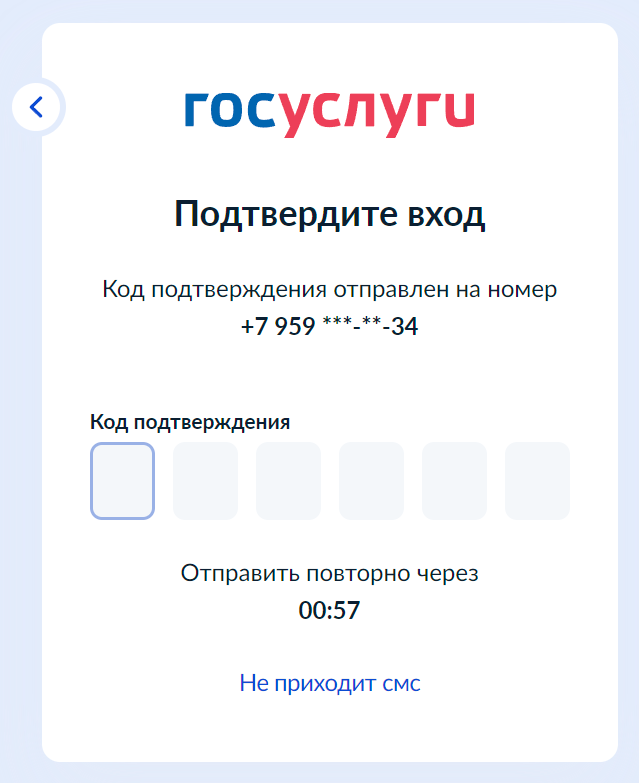 АТ&T, 1998
Фактор знания – пароль, пин-код, кодовое слово
Фактор владения – смс, флешка, push-сообщение
Фактор свойства – биометрия, графический пароль
Технология единого входа
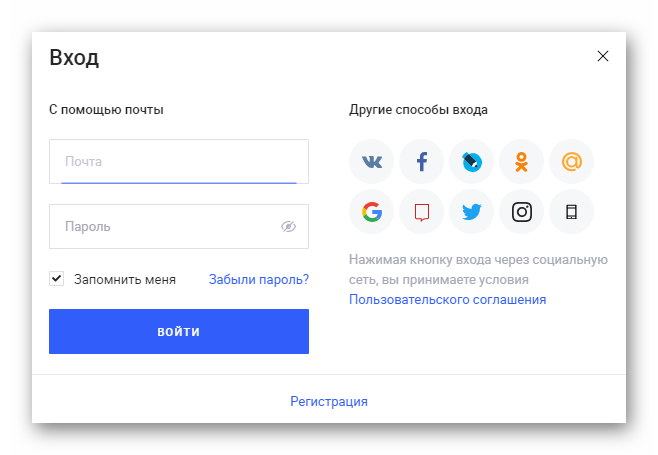 Технология единого входа
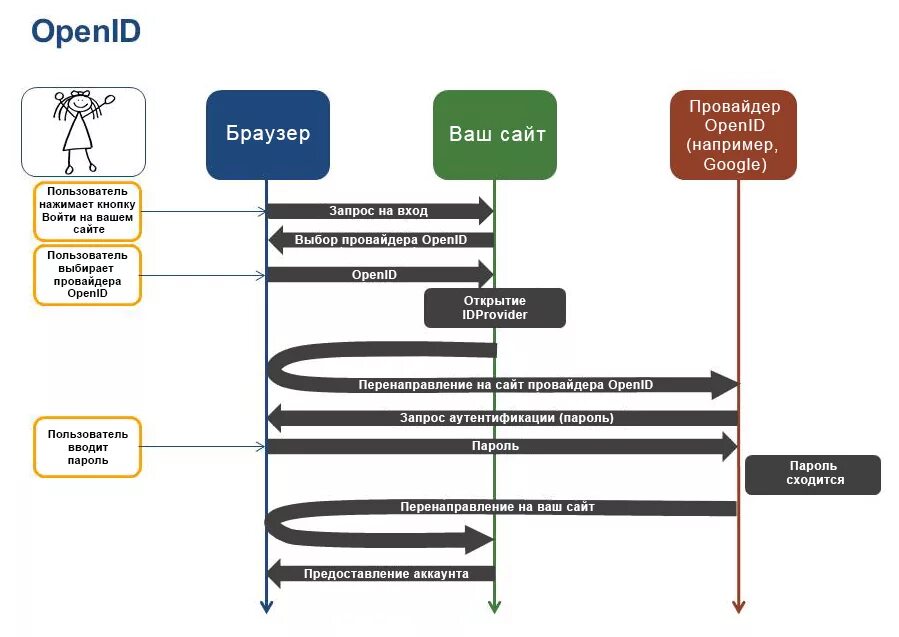 TPM модуль
Разрабатывается
Trusting Computer Group с 2009 г.
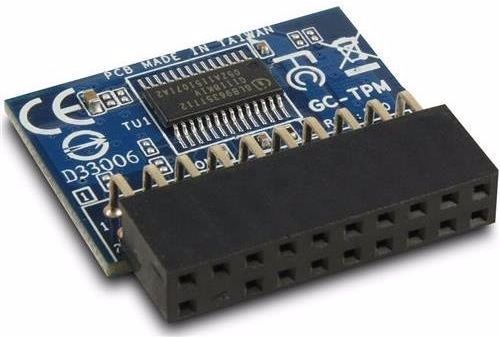 Сохраняет и защищает чувствительные данные
Может быть использован программно
Флешка с отпечатком
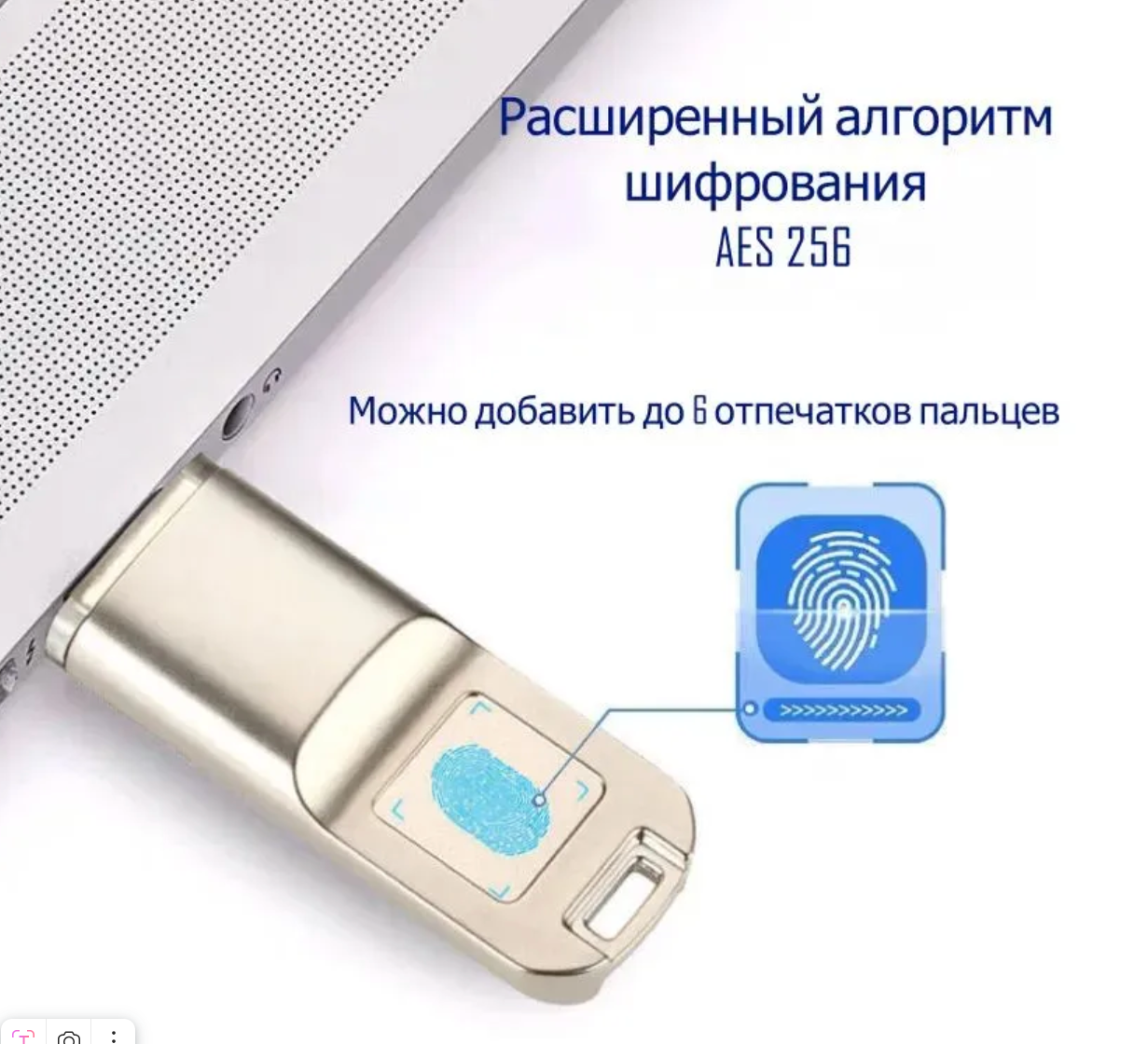 Программное и аппаратное шифрование любых файлов
Рутокен
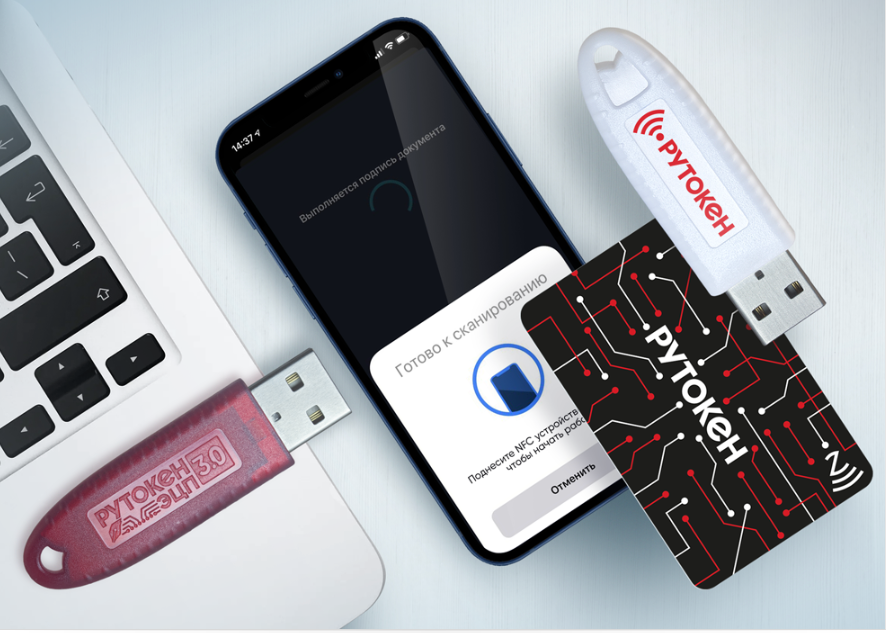 Разработка и внедрение носителей для ЭЦП и сертификатов
BitLocker
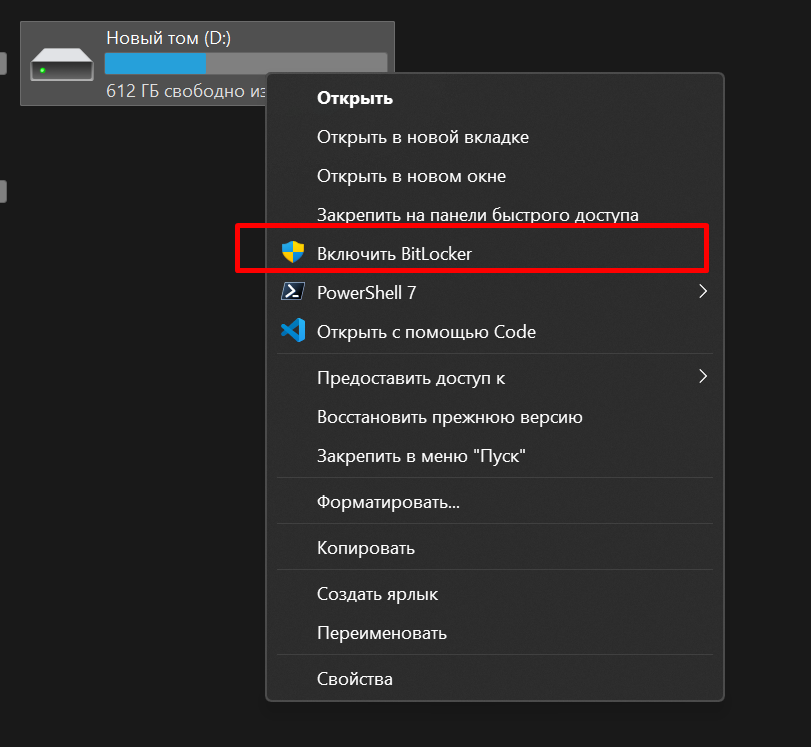 Шифрование данных для Windows
КриптоПРО
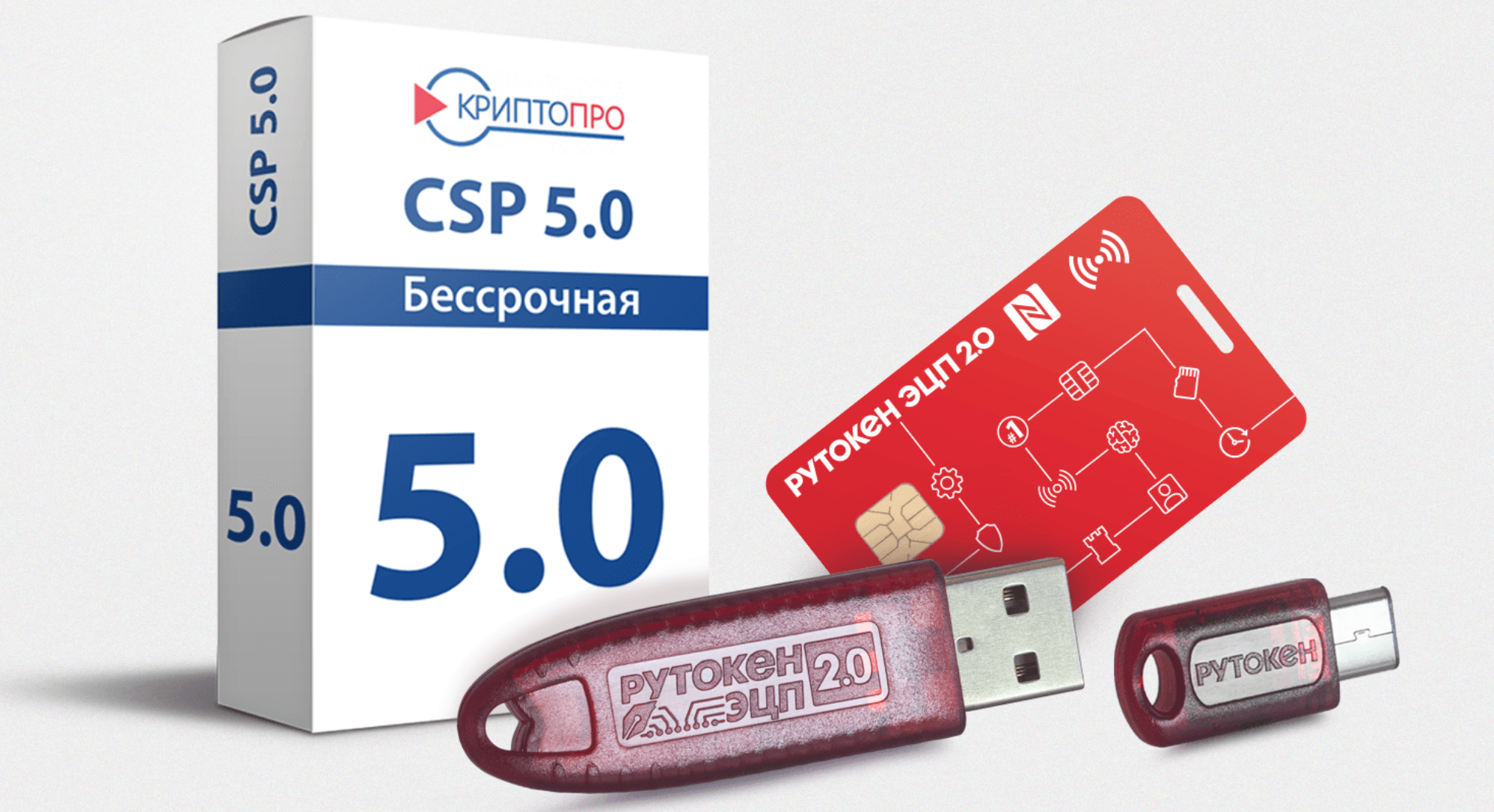 Комплект программ для шифрования, подписи данных, контроля целостности данных, в т.ч. с использованием Рутокена
Kaspersky Lab
«Лаборатория Касперского» — международная компания, работающая в сфере информационной безопасности и цифровой приватности более 25 лет.
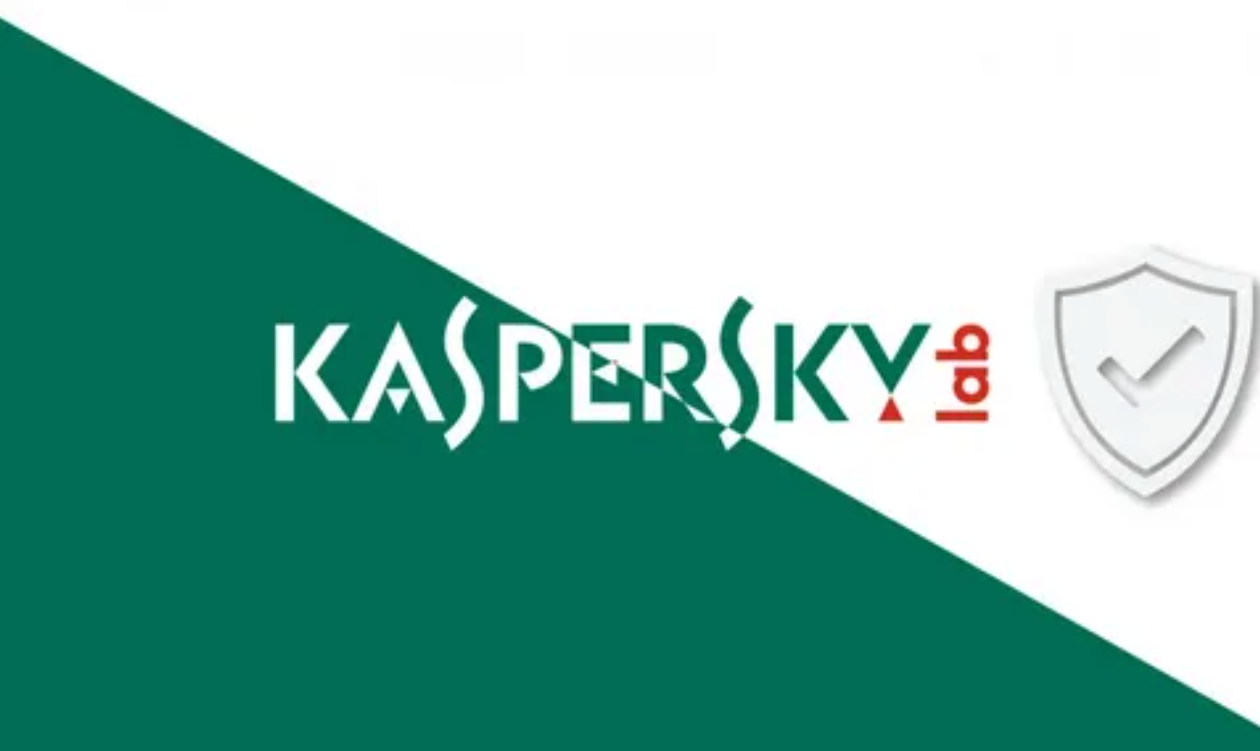 DrWeb
«Доктор Веб» — российский производитель антивирусных средств защиты информации под маркой Dr.Web.
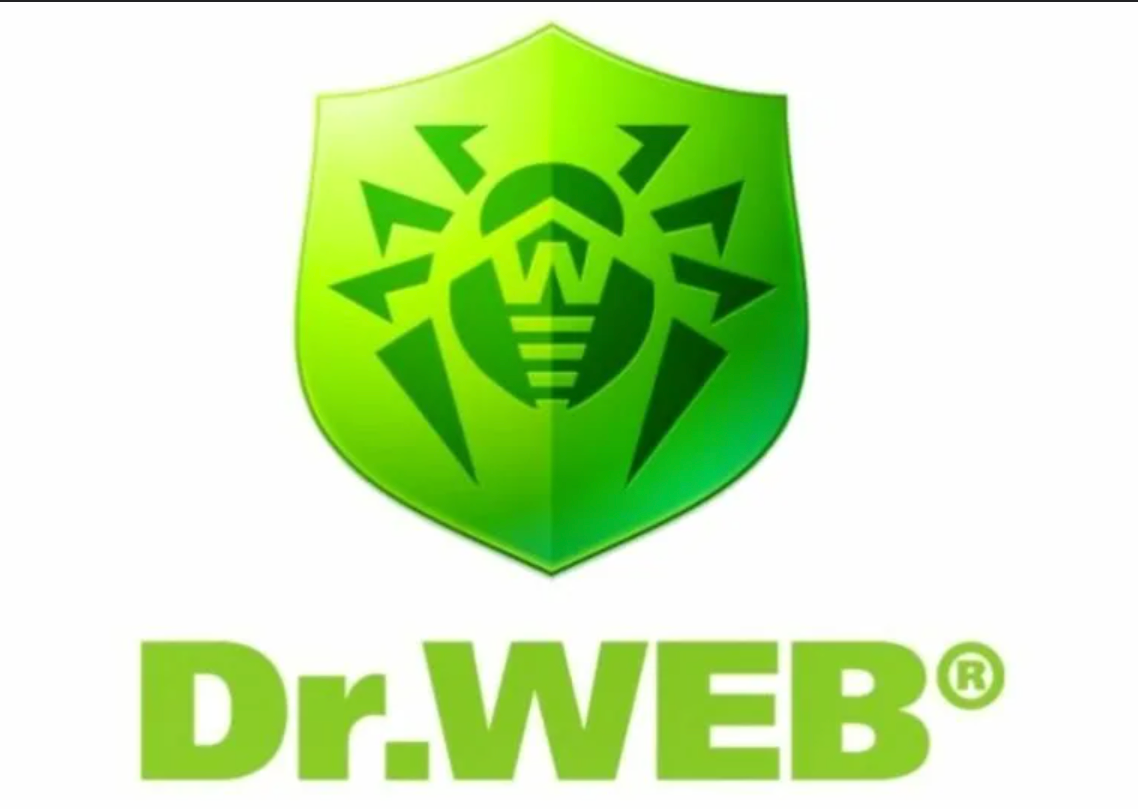 Конец